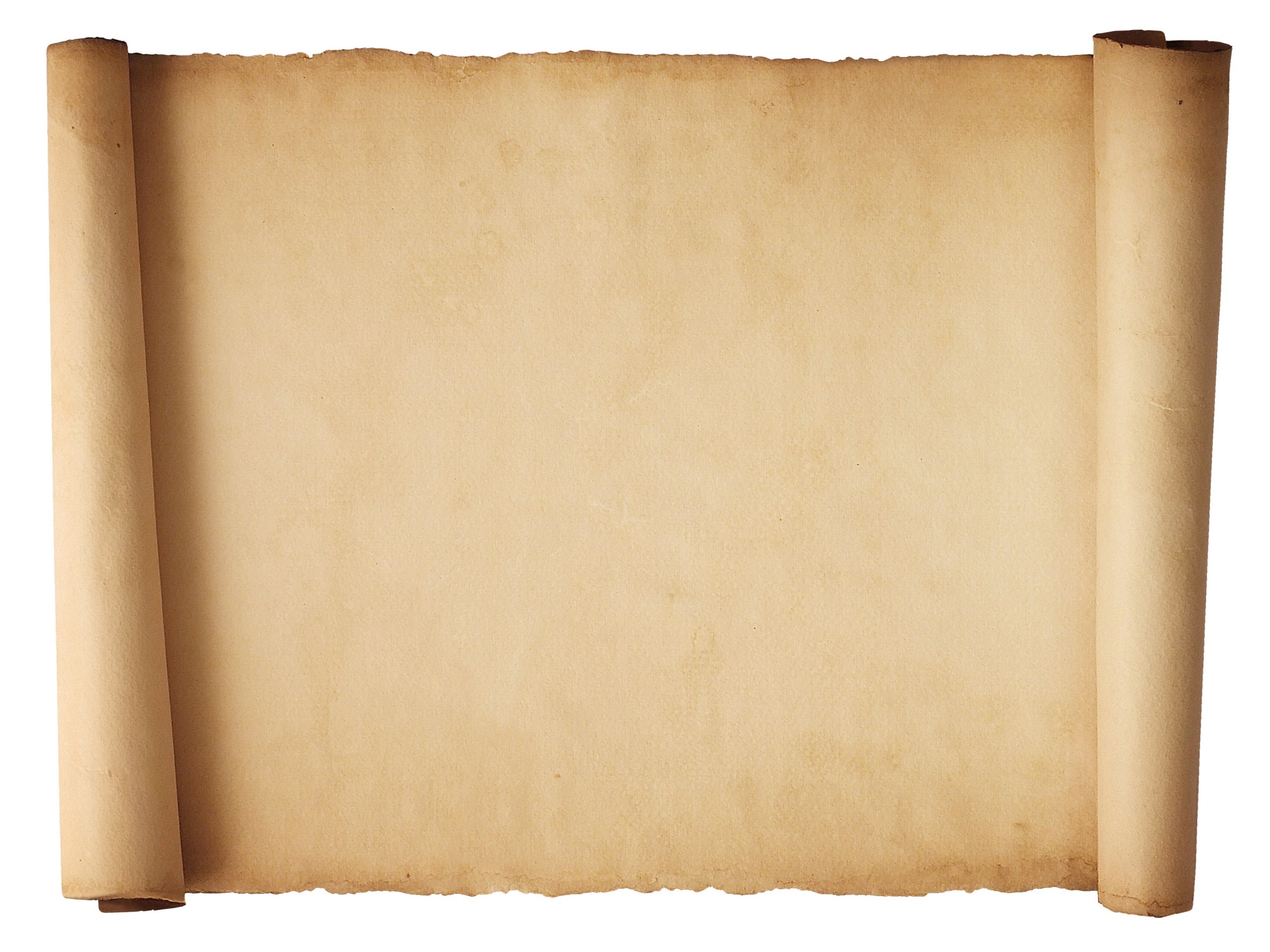 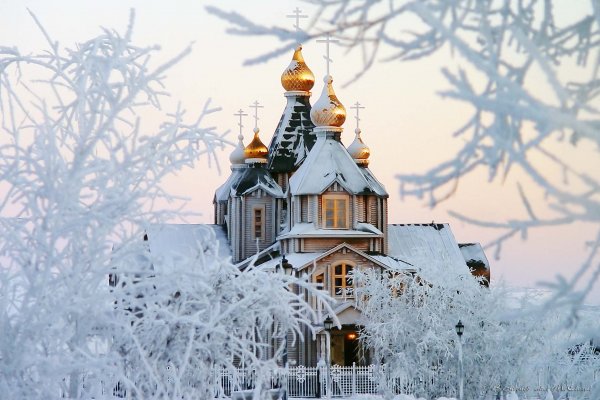 Второе чудо Иисуса Христа
Исцеление расслабленного
Основы
православной
культуры
2 классурок №19
Основы
православной
культуры
2 классурок №3
Учитель начальных классов 
МОУ «Красногороденская ООШ»
                    Закутская Н.Д.
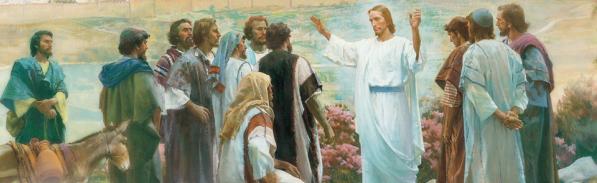 Множество простых и знатных людей собиралось вокруг Христа в городе Капернауме. Они слушали спасителя и просили исцеления.
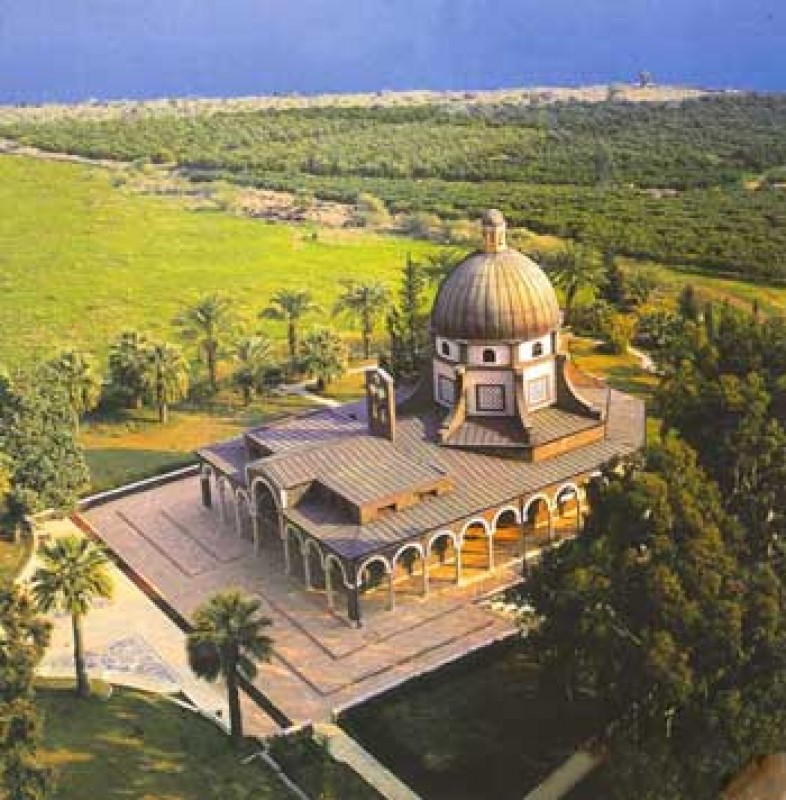 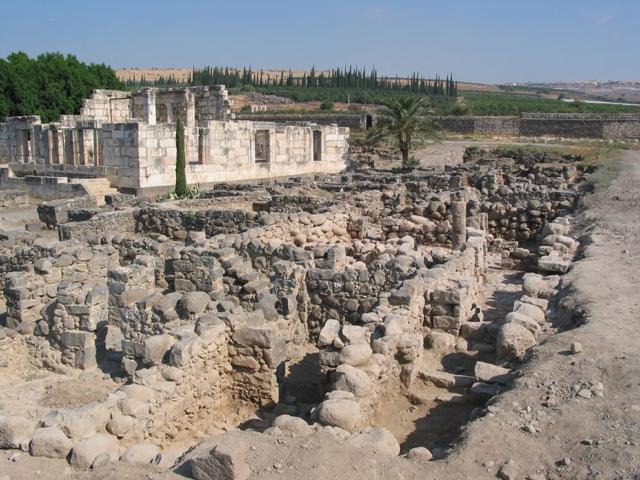 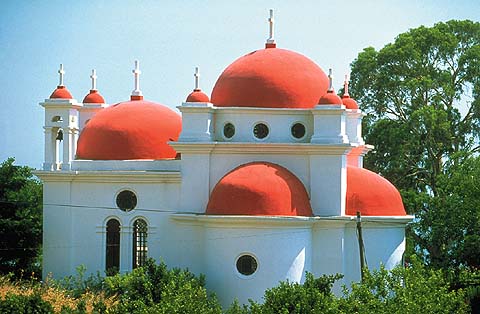 Здесь, в Капернауме, видя веру людей, Он совершал много чудес. Это был любимый город Спасителя.
Однажды, когда Спаситель проповедовал, люди принесли расслабленного. Расслабленный – значит не могущий двигаться, парализованный.
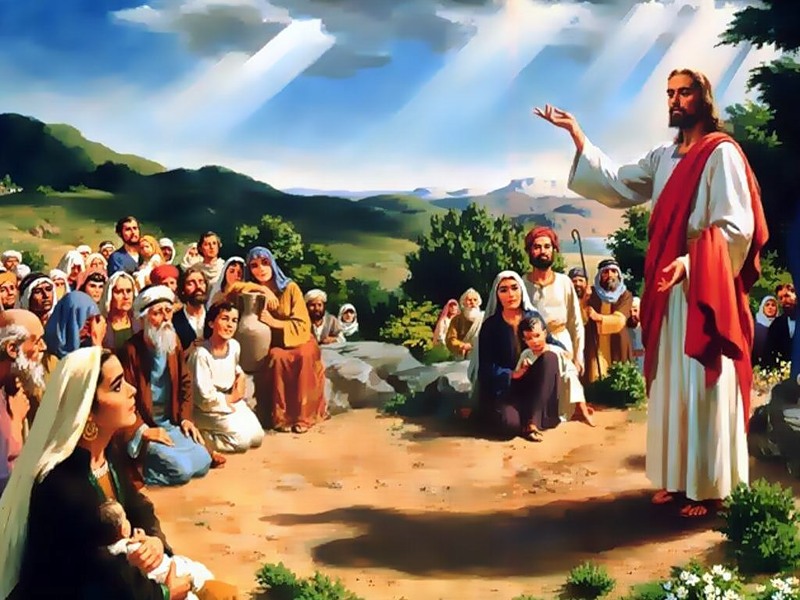 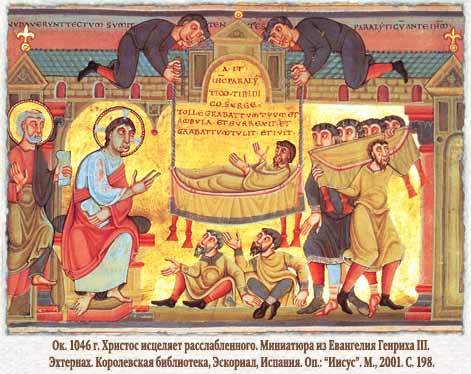 Друзья принесли больного, чтобы Христос исцелил его. Но внести расслабленного в дом через двери не было никакой возможности, потому что вход загораживала огромная толпа народа.
Тогда люди, очень желавшие исцеления друга, поднялись на крышу, разобрали её и через проём опустили больного прямо перед Иисусом Христом.
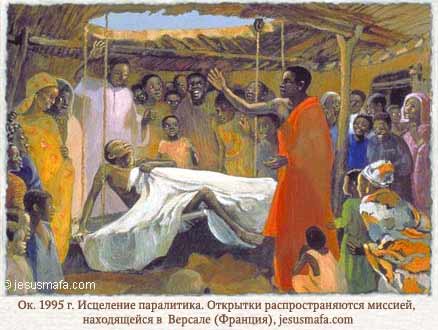 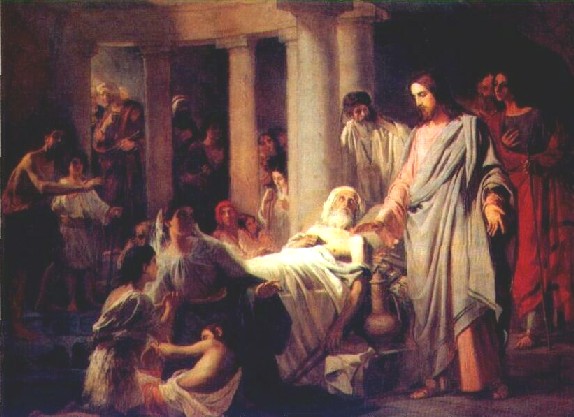 Видя веру их, Господь сказал больному:
 «Прощаю тебе грехи твои».
Услышав это, не верившие в Христа книжники и фарисеи (так называли учёных и внешне благочестивых людей) стали рассуждать: Что это за Человек, Который богохульствует? Кто  может  прощать грехи, кроме одного бога?»
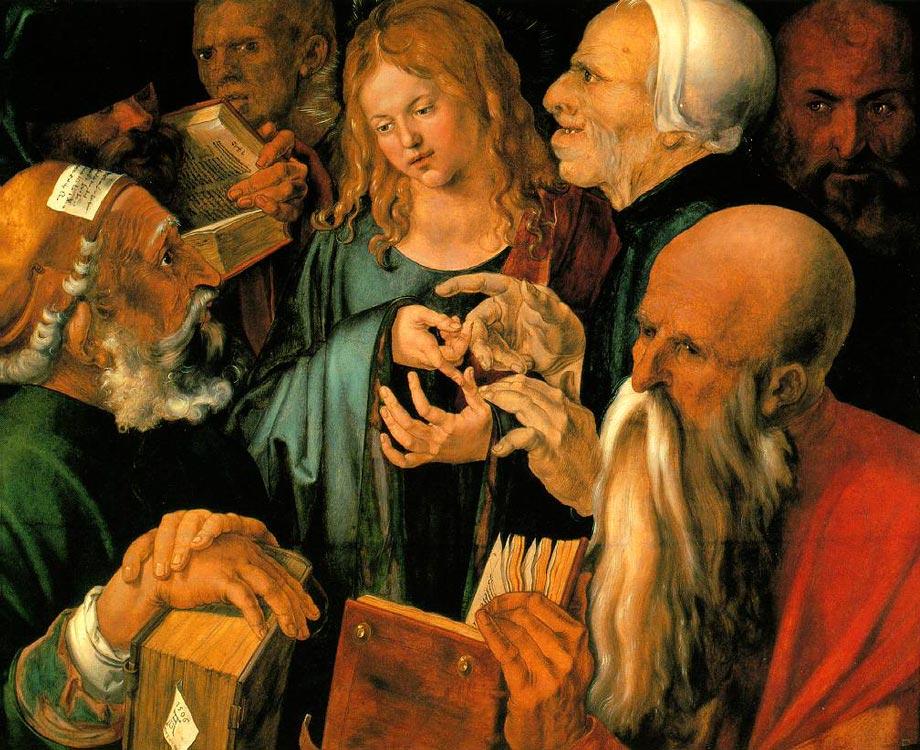 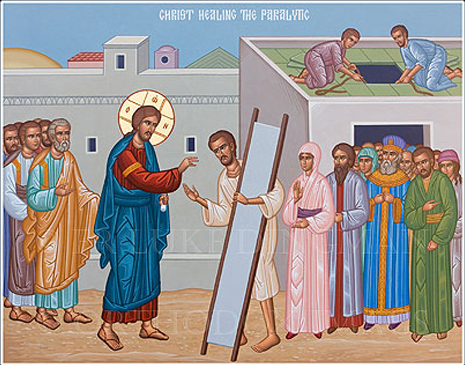 Спаситель понял их мысли и сказал: «Тебе говорю: встань, возьми постель твою и иди в дом твой»
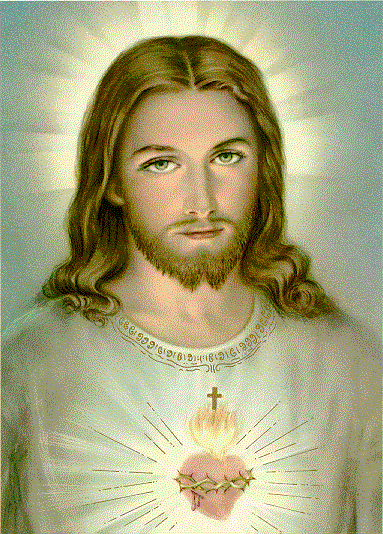 Иисус Христос исцелил человека, простив его. Это значит, что Спаситель избавил расслабленного от болезни, освободив его от греха.